Projektänderungsantrag
[Projektname]
Ort, Datum  (DD.MM.YYYY)
Auftraggeber/in: Vorname Name / Organisationseinheit (OE)
Projektänderungsantrag	Projektname (1/2)Projektleiter: 	……	Projektnummer: 	……	Projektauftraggeber:	……
Konsequenzen bei Nicht-Realisierung
Beschreibung der Änderung
Auswirkungen auf Kosten / Termine
Abweichung z. ursprünglichen Ausgangslage 
… 
…



Inhaltliche Änderungen
Ziele
Abweichung Lieferobjekte / Ergebnisse
…
…



Lösungsvarianten
Variante 1:
Variante 2:
…





Änderungen in der Organisation
…
…
Auswirkungen auf Wirtschaftlichkeit
Sunk costs
…
schematisch
Kosten [TCHF]
250
Angepasste Planung
100
Ursprüngliche Planung
xx.nnn.14
xx.nnn.15
Zeit
Kosten	alt	neu
Gesamtkosten	1500	2000
  davon extern	150	400
  davon aktivierbar	0	0
Kosteneinsparungen/Jahr	200	200
Marge / DB 3	…
NPV	…
Ressourcen [PT]	…

Meilensteine	alt	neu	
MS3: Realisierung	31.10	30.09	
MS6: Stabilisierung	-	31.12
Mögliche Alternativen
…
…
Projektänderungsantrag	Projektname (2/2)Projektleiter: 	……	Projektnummer: 	……	Projektauftraggeber:	……
Änderungsantrag / Entscheid / Freigabe
Ja
Nein
Freigabe Änderung Inhalt:
…
Freigabe Änderung Kosten:
…
Freigabe Änderung Zeit:
…
Begründung / Kommentar
…
…
…
…
…
Bedingungen / Auflagen
…
…
Gewichtung Zieldreieck
Inhalt
Kosten
Zeit
Unterschrift Projektauftraggeber	Finanz-Verantwortlicher

……………………………………	…………………………………
(Datum, Unterschrift)	 (Datum, Unterschrift)
Unterschrift Projektleiter

……………………………………
(Datum, Unterschrift)
Leitfaden Anwendung  Projektänderungsantrag(1/3)
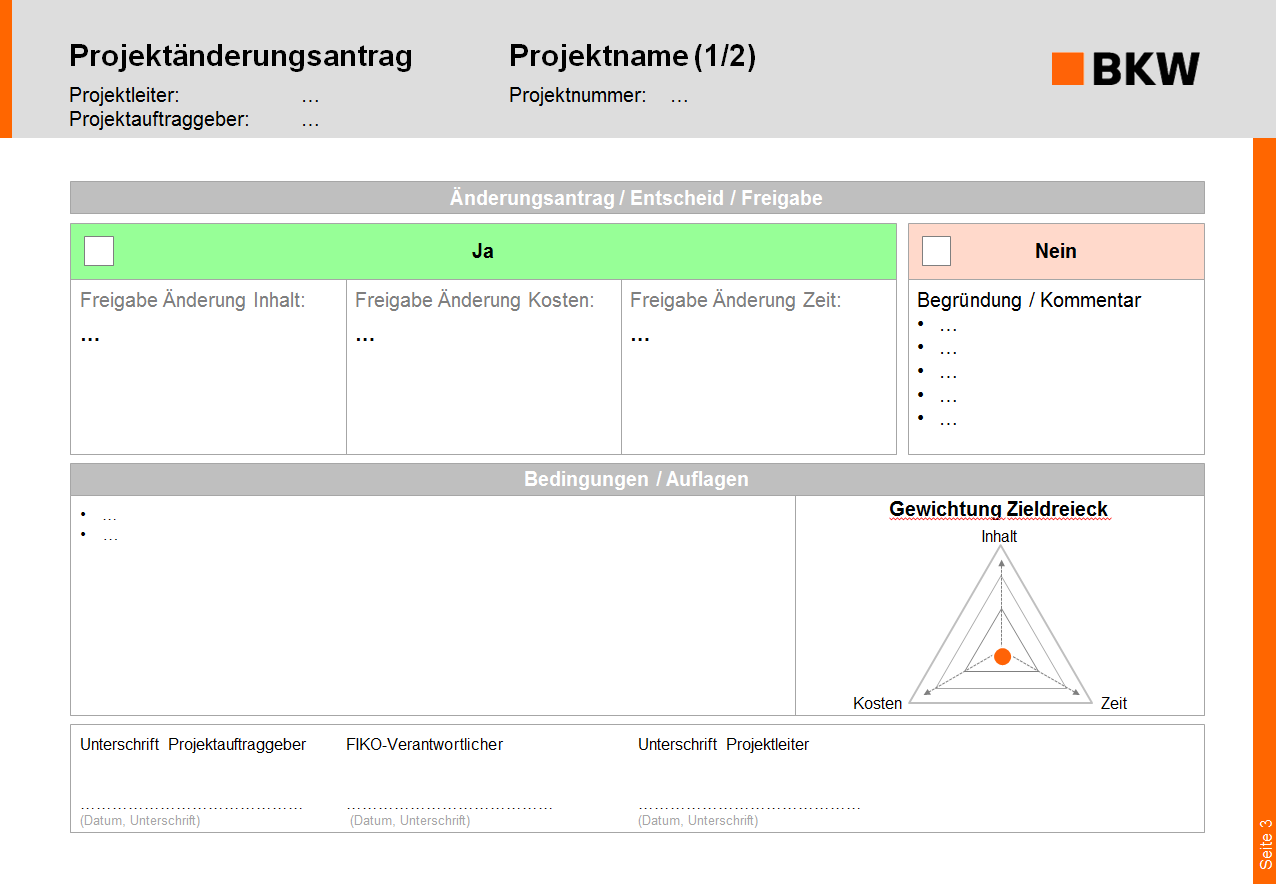 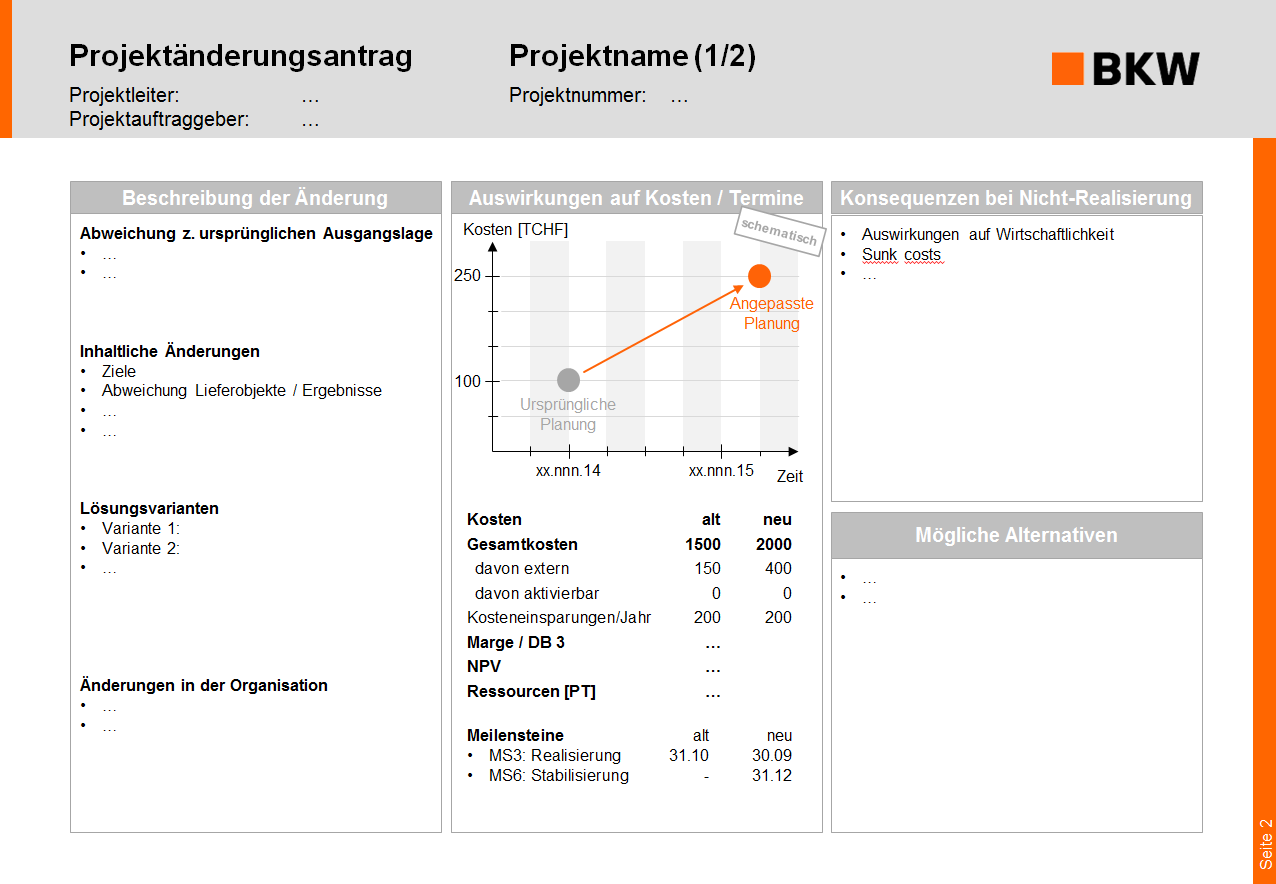 1
7
4
2
8
9
6
3
10
11
5
12
Leitfaden Anwendung Projektänderungsantrag (2/3)
1
2
3
4
5
6
7
8
9
Leitfaden Anwendung  Projektänderungsantrag (3/3)
10
11
12